Trabalho de Conclusão de Curso
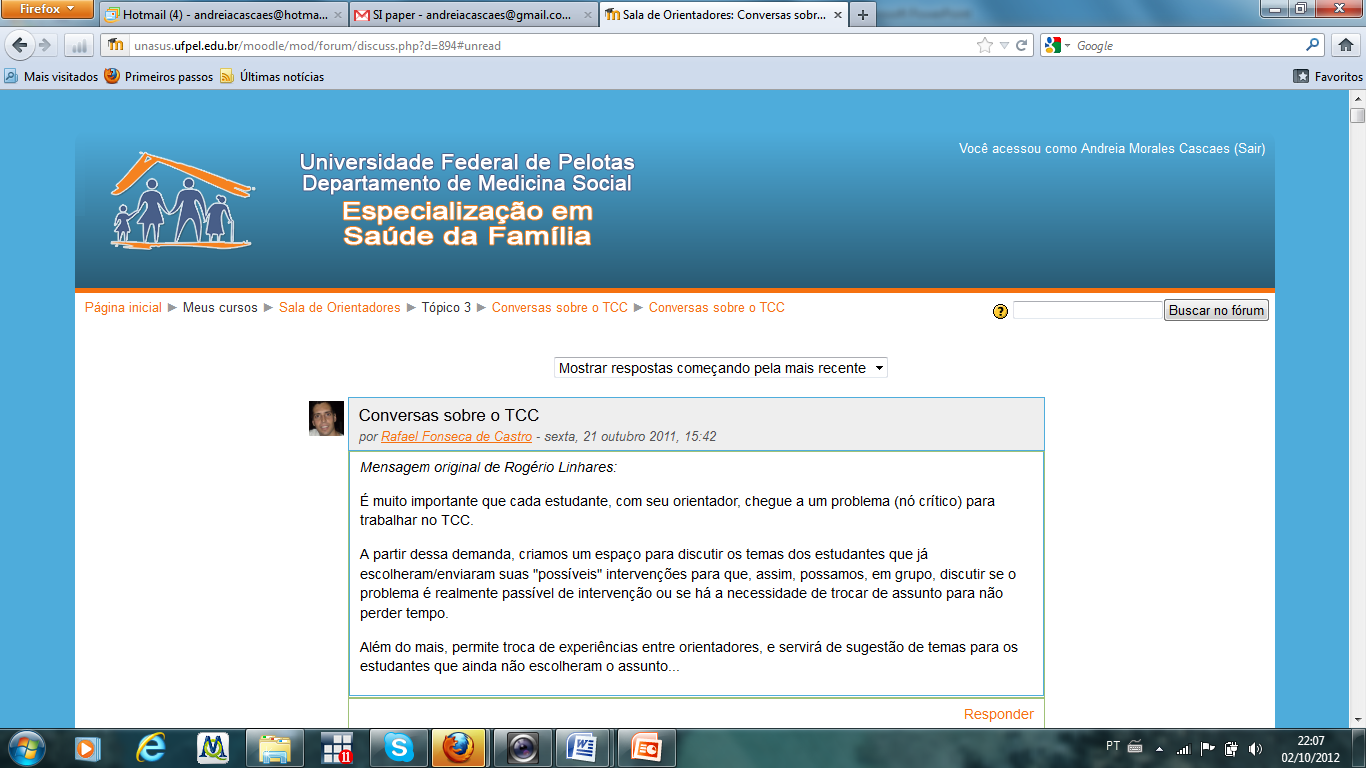 Melhoria da atenção à saúde dos usuários com hipertensão arterial sistêmica e diabetes mellitus na UBS/ESF 
José Alves Meirelles, Tartarugalzinho/AP
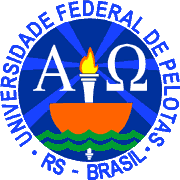 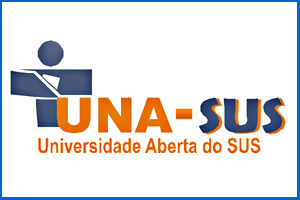 Aluno: Aleandrys del Toro Noa
Orientadora: Ana Guilhermina Machado Reis 
 
Pelotas, 2015.
ESTRUTURA DA APRESENTAÇÃO
Introdução:
Intervenção:
Caracterização do município;
Caracterização da Unidade Básica de Saúde; 

Situação da ação programática na Unidade antes da intervenção;

Importância da ação programática na qual realizamos a intervenção.
Objetivos;
Metodologia; 
Metas e resultados;
Discussão;
Reflexão sobre o aprendizado; 
Referências.
Introdução
Caracterização do município Tartarugalzinho
Tartarugalzinho é um município do estado Amapá, tem uma população total de 13.385 habitantes, sendo que quase metade da população é rural. 

A área total do município: 6.711,95 km², Densidade demográfica: 1,99 hab/km². 

Limites: Município Pracuuba a noroeste e norte, Amapá  a nordeste, Cutias do Araguary a sudeste e Ferreira Gomes a sudoeste. 

A economia destaca-se pela criação de bovino, bubalino e de suínos. Culturas de subsistência como mandioca e laranja e a pesca artesanal na região do Lago Novo.
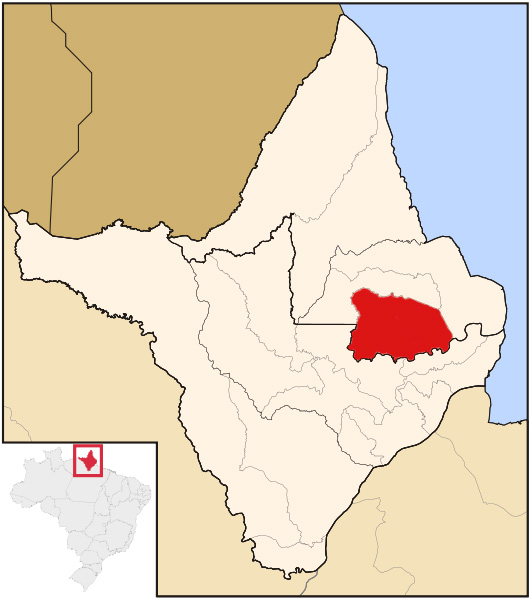 (Wikipédia/Geografia, 2015)
Caracterização do Município Tartarugalzinho
Sistema de Saúde:
A rede de saúde está  composta por:
1 UBS: zona urbana – José Alves Meirelles e 15 UBS na  zona rural.
1 Centro Odontológico.
Especialidades disponíveis: medicina familiar, nutricionista e fisioterapeutas.
 1 Hospital -15 leitos. Emergência e urgências
 1 ambulância - suporte para a zona urbana.
 1 laboratório clínico (particular).
Caracterização da ESF
USB/ESF José Alves Meirelles
População: 4500 habitantes  - Famílias cadastradas: 750
Integram a equipe de saúde:
 1 médico do Programa Mais Médicos.
 1 enfermeira licenciada.
 2 técnicos em enfermagem.
 1 agente comunitária de saúde.
 1 técnica de vacinação.
 1 encarregado da limpeza.
 1 motorista.
Não possui Núcleos de Apoio à Saúde da Família (NASF) e não tem disponibilidade de Centro de Especialidades Odontológicas (CEO).
Ação programática na Unidade antes da   intervenção:

 Não havia um programa específico para o cuidado e controle dos hipertensos e diabéticos;
Equipe não era capacitada;
Equipe não seguia os cadernos de atenção básica e nem os protocolos do Ministério da Saúde;
A cobertura e qualidade das ações não eram monitoradas;
Não havia o envolvimento dos gestores e nem da comunidade.
Intervenção
Introdução
A hipertensão arterial sistêmica (HAS) e a diabetes mellitus (DM) constituem-se importantes problemas de saúde pública no Brasil e no mundo. 

Apesar dessas doenças serem evitáveis, elas geram inúmeras complicações que acarretam em incapacidade funcional, exigindo um elevado custo financeiro para o sistema de saúde nacional e para o indivíduo e a família.
(Ministério da Saúde. Cadernos de Atenção Básica n.36 e n.37/2013).
Objetivo GeralMelhorar a atenção à saúde dos usuários com HAS e DM da UBS/ESF José Alves Meirelles em Tartarugalzinho - AP
Objetivos específicos
Ampliar a cobertura a hipertensos e/ou diabéticos;
Melhorar a qualidade da atenção a hipertensos e/ou diabéticos;
Melhorar a adesão de hipertensos e/ou diabéticos ao programa;
Melhorar o registro das informações;
Mapear hipertensos e diabéticos de risco para doença cardiovascular;
Promover a saúde de hipertensos e diabéticos.
Metodologia
Projeto de intervenção;
 
Período de 12 semanas.

Ações em quatro eixos: 

Monitoramento e Avaliação;
Organização e Gestão do Serviço; 
Qualificação da Prática Clínica;
Engajamento Público.
Metodologia
Monitoramento e avaliação

Semanalmente o médico e a enfermeira durante as reuniões da equipe monitoraram as fichas-espelho dos hipertensos e diabéticos;

 Mediante a entrevista médica conhecemos os usuários que adquiriram seus medicamentos na farmácia popular;

Os agentes comunitários de saúde fizeram busca ativa de todos os usuários em atraso;

 Ao final de cada mês, as informações coletadas na ficha espelho foram consolidadas na planilha eletrônica. O monitoramento foi facilitado pelos registros.
Metodologia
Organização e gestão dos serviços
O médico e a enfermeira foram os responsáveis pelas orientações;

Os usuários foram acolhidos pela recepcionista e posteriormente as técnicas de enfermagem;

Foram reservadas consultas semanais no turno da tarde para os usuários que os ACS fizeram busca ativa;

Realizamos contato com a diretora da UBS e secretaria de saúde para garantir o material necessário para a tomada da pressão arterial e o teste de glicose;

Os usuários avaliados como alto risco receberam atendimento  priorizado durante o mesmo  horário das consultas;

As informações foram atualizadas no sistema e foram enviadas semanalmente ao departamento de informática da  secretaria de saúde.
Metodologia
Qualificação da Prática Clínica
A equipe e todos os profissionais que participaram do projeto receberam capacitações e qualificação antes de iniciar a intervenção e durante a mesma;

Começamos as capacitações com informações gerais das doenças, características, promoção e prevenção;

 Também realizamos a qualificação sobre cadastro e registro dos  usuários, monitoramento das consultas;

Os responsáveis pelas capacitações foram o médico e a enfermeira.
Metodologia
Engajamento Público
As informações à comunidade  foram realizadas  mediante  propaganda através de materiais informativos educativos impressos  e rádio. 

 Outras informações foram oferecidas mediante conversas, atividades de educação em saúde e durante as consultas. 

Foram criados grupos de risco com os hipertensos e diabéticos para facilitar as conversas.

 Foram realizadas atividades de promoção da saúde com foco em nutrição, orientações e prática de atividades físicas higiene bucal.
Metodologia
Logística

 

Protocolos - Cadernos de Atenção Básica n.36, Atenção ao Diabetes Mellitus e Caderno de Atenção Básica n.37, Hipertensão Arterial;

Para organizar os registros específicos de programas a UBS foi utilizada ficha espelho;

Todos os dados foram convertidos numa planilha eletrônica de coleta de dados que constitui o registro final, mediante o qual realizamos o acompanhamento mensal da intervenção.
Objetivos Específicos, 
Metas e Resultados
OBJETIVOS, METAS E RESULTADOS
Objetivo 1. Ampliar a cobertura a hipertensos e/ou diabéticos
Meta 1.1 Cadastrar 68,61% dos hipertensos da área de abrangencia no Programa de Atenção á Hipertensão Arterial e á Diabetes Mellitus da unidade de saúde
Meta 1.2 Cadastrar 95,04% dos diabéticos da área de abrangencia no Programa de Atenção á Hipertensão Arterial e á Diabetes Mellitus da unidade de saúde
Mês 1----24 usuários;

Mês 2----68 usuários;

Mês 3----124 usuários.
Mês 1----66 usuários;

Mês 2----153 usuários;

Mês 3----250 usuários.
Figura 1: Gráfico cobertura do programa de atenção ao hipertenso na UBS/ESF José  Alves Meirelles, Tartarugalzinho/AP.
Fonte: Planilha de coleta de dados, UNASUS/UFPEL 2015.
Figura 2: Gráfico cobertura do programa de atenção ao diabético na UBS/ESF José Alves Meirelles, Tartarugalzinho/AP.
Fonte: Planilha de coleta de dados, UNASUS/UFPEL 2015.
As metas não foram atingidas, mas houve a divulgação do programa por diferentes meios, o acolhimento e registro adequado dos usuários, a capacitação de toda a equipe para o atendimento, a busca de usuários faltosos as consultas por toda a equipe, o apoio recebido pela secretaria de saúde e a prefeitura para o deslocamento dos usuários, a recuperação de horas extra laboral.
OBJETIVOS, METAS E RESULTADOS
Objetivo 2. Melhorar a qualidade da atenção a hipertensos e/ou diabéticos
Metas 2.1 Realizar exame clínico apropriado em 100% dos hipertensos.
Meta 2.2 Realizar exame clínico apropriado em 100% dos diabéticos.
Mês 1----51 usuários;

Mês 2----131 usuários;

Mês 3----205 usuários
Mês 1----20 usuários;

Mês 2----60 usuários;

Mês 3----105 usuários.
Figura 3: Gráfico proporção de hipertensos com o exame clínico em dia de acordo com o  protocolo na UBS/ESF José Alves Meirelles, Tartarugalzinho/AP.
Fonte: Planilha de coleta de dados, UNASUS/UFPEL 2015.
Figura 4: Gráfico proporção de diabéticos com o exame clínico em dia de acordo com o protocolo na UBS/ESF José Alves Meirelles, Tartarugalzinho/AP.
Fonte: Planilha de coleta de dados, UNASUS/UFPEL 2015.
A partir dos gráficos apresentados, é possível verificar que as metas não foram alcançadas em 100% mas todas ficaram acima de 80%. 

Esses resultados foram obtidos graças à avaliação sistemática das ações da intervenção, que incluíam a qualidade das consultas com exame físico completo e avaliação do risco cardiovascular, provendo assim um atendimento integral, contínuo e organizado nas consultas.
OBJETIVOS, METAS E RESULTADOS
Meta 2.3 Garantir a 100% dos hipertensos a realização de exames complementares em dia de acordo com o protocolo.
Meta 2.4 Garantir a 100% dos diabéticos a realização de exames complementares em dia de acordo com o protocolo.
Mês 1----49 usuários;

Mês 2----128 usuários;

Mês 3----202 usuários.
Mês 1----19 usuários;

Mês 2----58 usuários;

Mês 3----103 usuários.
Figura 5: Gráfico proporção de hipertensos com os exames complementares em dia de  acordo com o protocolo na UBS/ESF José Alves Meirelles, Tartarugalzinho/AP.
Fonte: Planilha de coleta de dados, UNASUS/UFPEL 2015.
Figura 6: Gráfico proporção dos diabéticos com exames complementares em dia, de acordo com o protocolo na UBS/ESF José Alves Meirelles, Tartarugalzinho/AP.
Fonte: Planilha de coleta de dados, UNASUS/UFPEL 2015.
Essas metas não foram alcançadas, pois nossa UBS não possui um local adequado para a realização de exames laboratoriais nem insumos necessários para realizar os testes. 


Isso leva os usuários a realizar seus testes nos serviços particulares, os quais possuem elevado custo e dessa forma, não podem ser realizados por muitos usuários.
OBJETIVOS, METAS E RESULTADOS
Meta 2.5 Priorizar a prescrição de medicamentos da farmácia popular para 100% dos hipertensos cadastrados na unidade de saúde.
Meta 2.6 Priorizar a prescrição de medicamentos da farmácia popular para 100% dos diabéticos cadastrados na unidade de saúde.
Mês 1----17 usuários;

Mês 2----57 usuários;

Mês 3----108 usuários.
Mês 1----59 usuários;

Mês 2----141 usuários;

Mês 3----229 usuarios.
Figura 7: Gráfico proporção de hipertensos com prescrição de medicamentos da farmácia popular/hiperdia priorizada na UBS/ESF José Alves Meirelles, Tartarugalzinho/AP .
Fonte: Planilha de coleta de dados, UNASUS/UFPEL 2015.
Figura 8: Gráfico proporção de diabéticos com prescrição de medicamentos da farmácia popular/hiperdia priorizada na UBS/ESF José Alves Meirelles, Tartarugalzinho/AP.
Fonte: Planilha de coleta de dados, UNASUS/UFPEL 2015.
A prescrição de medicamentos da farmácia popular/hiperdia não foi atingida, pois no nosso município não possui esse serviço e muitos usuários não estão com possibilidade de se locomover ao município mais próximo para adquirir os medicamentos.

É relevante pontuar que muitos usuários também faziam uso de medicamentos prescritos por outros profissionais e que não pertenciam aqueles da farmácia popular/hiperdia. 

Outros referiram não utilizar medicamentos para controlar sua pressão.
OBJETIVOS, METAS E RESULTADOS
Meta 2.7. Realizar avaliação da necessidade de atendimento odontológico em 100% dos hipertensos
Meta 2.8. Realizar avaliação da necessidade de atendimento odontológico em 100% dos diabéticos
Mês 1----43 usuários;

Mês 2----117 usuários;

Mês 3----183 usuarios.
Mês 1----21 usuários;

Mês 2----56 usuários;

Mês 3----89 usuarios.
Figura 9: Gráfico proporção de hipertensos com avaliação da necessidade de atendimento  odontológico na UBS/ESF José Alves Meirelles, Tartarugalzinho/AP.
Fonte: Planilha de coleta de dados, UNASUS/UFPEL 2015.
Figura 10: Gráfico proporção de diabéticos com avaliação da necessidade de atendimento  odontológico na UBS/ESF José Alves Meirelles, Tartarugalzinho/AP.
Fonte: Planilha de coleta de dados, UNASUS/UFPEL 2015.
A meta de realizar a ação da necessidade de atendimento odontológico em 100% dos hipertensos e diabéticos não foi atingida. 


Em nossa UBS não estão incluídas as equipes odontológicas, ou seja, as equipes de odontologistas trabalham em outro centro odontológico.
OBJETIVOS, METAS E RESULTADOS
Objetivo 3. Melhorar a adesão de hipertensos e/ou diabéticos ao programa
Metas 3.1 Buscar 100% dos hipertensos faltosos às consultas na unidade de saúde conforme a periodicidade recomendada.
Meta 3.2 Buscar 100% dos diabéticos faltosos às consultas na unidade de saúde conforme a periodicidade recomendada.
Mês 1----15 usuários;

Mês 2----23 usuários;

Mês 3----45 usuários.
Mês 1----5 usuários (100%);

Mês 2----9 usuários (100%);

Mês 3----20 usuários (100%).
Figura 11: Gráfico proporção de hipertensos faltosos as consultas com busca ativa na UBS/ESF José Alves Meirelles, Tartarugalzinho/AP.
Fonte: Planilha de coleta de dados, UNASUS/UFPEL 2015.
Fonte: Planilha de coleta de dados, UNASUS/UFPEL 2015.
OBJETIVOS, METAS E RESULTADOS
A meta de buscar 100% dos hipertensos e diabéticos faltosos às consultas na unidade de saúde conforme a periodicidade recomendada foi alcançada apenas em relação aos diabéticos. 

Em relação a busca ativa de usuários faltosos não se conseguiu alcançar essa meta devido a: equipe não estar completa, trabalhadores de licença saúde, equipes em capacitação e/ou reuniões nas secretarias de saúde e a não fixação dos moradores nas suas residências.
OBJETIVOS, METAS E RESULTADOS
Objetivo 4. Melhorar o registro das informações
Meta 4.1 Manter ficha de acompanhamento de 100% dos  hipertensos cadastrados na unidade de saúde.
Meta 4.2 Manter ficha de acompanhamento de 100% dos  diabéticos cadastrados na unidade de saúde.
Mês 1----54 usuários;

Mês 2----135 usuários;

Mês 3----209 usuários.
Mês 1----23 usuários;

Mês 2----63 usuários;

Mês 3----108 usuários.
Figura 12: Gráfico proporção de hipertensos com registro adequado na ficha de acompanhamento na UBS/ESF José Alves Meirelles, Tartarugalzinho/AP.
Fonte: Planilha de coleta de dados, UNASUS/UFPEL 2015.
Figura 13: Gráfico Proporção de diabéticos com registro adequado na ficha de acompanhamento na UBS/ESF José Alves Meirelles, Tartarugalzinho/AP.
Fonte: Planilha de coleta de dados, UNASUS/UFPEL 2015.
OBJETIVOS, METAS E RESULTADOS
As ações que favoreceram esse porcentual foi a capacitação da equipe antes e durante a intervenção e a cooperação da secretaria municipal de saúde que garantiu as planilhas, registros e fichas de acompanhamento que foram utilizadas durante a intervenção e que continuaram sendo utilizadas nos atendimentos diários da equipe.
OBJETIVOS, METAS E RESULTADOS
Objetivo 5: Mapear hipertensos e diabéticos de risco para doença cardiovascular
Meta 5.1 Realizar estratificação do risco cardiovascular em 100% dos hipertensos cadastrados na unidade de saúde.
Meta 5.2 Realizar estratificação do risco cardiovascular em 100% dos diabéticos cadastrados na unidade de saúde.
Mês 1----53 usuários;

Mês 2----133 usuários;

Mês 3----207 usuários.
Mês 1----21 usuários;

Mês 2----161 usuários;

Mês 3----106 usuários.
Figura 14: Gráfico proporção de hipertensos com estratificação de risco cardiovascular por exame clínico em dia na UBS/ESF José Alves Meirelles, Tartarugalzinho/AP.
Fonte: Planilha de coleta de dados, UNASUS/UFPEL 2015
Figura 15: Gráfico proporção de diabéticos com estratificação de risco cardiovascular por exame clínico em dia na UBS/ESF José Alves Meirelles, Tartarugalzinho/AP.
Fonte: Planilha de coleta de dados, UNASUS/UFPEL 2015.
OBJETIVOS, METAS E RESULTADOS
Não apresentamos muitas dificuldades nessa meta, visto que o exame clínico e a avaliação de risco cardiovascular foram realizados durante as consultas.
OBJETIVOS, METAS E RESULTADOS
Objetivo 6. Promover a saúde de hipertensos e diabéticos
Meta 6.1 Garantir orientação nutricional sobre alimentação saudável a 100% dos hipertensos.
Meta 6.2 Garantir orientação nutricional sobre alimentação saudável a 100% dos diabéticos.
Mês 1----24 usuários (100%);

Mês 2----68 usuários (100%);

Mês 3----124 usuários (100%);
Mês 1----66 usuários (100%);

Mês 2----153 usuários (100%);

Mês 3----250 usuários (100%);
Fonte: Planilha de coleta de dados, UNASUS/UFPEL 2015.
As orientações sobre nutrição e alimentação saudável foram desenvolvidas por toda equipe, pois foi no final da intervenção que contamos com nutricionista.
OBJETIVOS, METAS E RESULTADOS
Meta 6.3 Garantir orientação em relação à prática regular de atividade física a 100% dos usuários hipertensos.
Meta 6.4 Garantir orientação em relação à prática regular de atividade física a 100% dos usuários diabéticos
Mês 1----63 usuários;

Mês 2----150 usuários;

Mês 3----247 usuários.
Mês 1----24 usuários (100%);

Mês 2----68 usuários (100%);

Mês 3----124 usuários (100%);
Figura 16: Gráfico proporção de hipertensos com orientação sobre a prática de atividade física regular na UBS/ESF José Alves Meirelles, Tartarugalzinho/AP.
Fonte: Planilha de coleta de dados, UNASUS/UFPEL 2015.
Fonte: Planilha de coleta de dados, UNASUS/UFPEL 2015.
Todos os usuários receberam as orientações sobre a importância da prática regular de atividade física. 

Para garantir e qualificar essa ação foi necessário vincular os professores de educação física das escolas ou associações da comunidade.
OBJETIVOS, METAS E RESULTADOS
Meta 6.5 Garantir orientação sobre os riscos do tabagismo a 100% dos usuários hipertensos.
Meta 6.6 Garantir orientação sobre os riscos do tabagismo a 100% dos usuários diabéticos.
Mês 1----65 usuários;

Mês 2----152 usuários;

Mês 3----249 usuários.
Mês 1----24 usuários (100%);

Mês 2----68 usuários (100%);

Mês 3----124 usuários (100%);
Figura 17: Gráfico proporção de hipertensos que receberam orientação sobre os riscos do tabagismo na UBS/ESF José Alves Meirelles, Tartarugalzinho/AP.
Fonte: Planilha de coleta de dados, UNASUS/UFPEL 2015.
Fonte: Planilha de coleta de dados, UNASUS/UFPEL 2015.
No desenvolvimento dessa meta não apresentamos dificuldades, os temas sobre os riscos do tabagismo foram realizados durante as palestras e durante as orientações dadas nas consultas, consideramos importante continuar com as atividades de promoção mediante folhetos e programas da rádio local.
OBJETIVOS, METAS E RESULTADOS
Meta 6.7 Garantir orientação sobre higiene bucal a 100% dos usuários hipertensos.
Meta 6.8 Garantir orientação sobre higiene bucal a 100% dos usuários diabéticos.
Mês 1----65 usuários;

Mês 2----152 usuários;

Mês 3----249 usuários.
Mês 1----24 usuários (100%);

Mês 2----68 usuários (100%);

Mês 3----124 usuários (100%);
Figura 18: Gráfico proporção de hipertensos que receberam orientações sobre higiene bucal na UBS/ESF José Alves Meirelles, Tartarugalzinho/AP.
Fonte: Planilha de coleta de dados, UNASUS/UFPEL 2015.
Fonte: Planilha de coleta de dados, UNASUS/UFPEL 2015.
Para as orientações sobre a higiene bucal contamos com o apoio da equipe de odontologia e a nossa equipe que participou das exposições sobre a higiene bucal.
Discussão
Importância da intervenção para equipe:
O trabalho em equipe revelou-se como uma estratégia que possibilita promover e ofertar um atendimento de qualidade a um maior número de pessoas.

Capacitação de toda equipe.

Fortalecemos as atividades de promoção da saúde e prevenção de doenças, com satisfação profissional.
Discussão
cont.
Importância da intervenção para o serviço:
 Melhoria dos processos de cobertura e qualidade no acolhimento.

  Elevou o número de usuários com vacinação em dia.

 Estimulação de outros serviços da UBS a realizar registros mais completos dos usuários com o intuito de potencializar o acompanhamento.
Discussão
cont.
Importância da intervenção para a comunidade:

Os usuários que participaram da intervenção manifestaram seu agradecimento e sua satisfação com os atendimentos e orientações recebidas.

É relevante a contribuição da comunidade com a nossa intervenção, uma vez que houve uma participação ativa da mesma.

Melhoria no nível de conhecimentos dos usuários sobre essas doenças.
Viabilidade de incorporar a intervenção na rotina do serviço
As ações desenvolvidas durante a intervenção foram incorporadas na rotina do serviço.

Pretendemos manter as mesmas e incorporar ao trabalho de outras equipes.
Próximos Passos
A perspectiva é transmitir nossa experiência a outras equipes, para ampliar a cobertura de atendimento, registro e acompanhamento dos usuários hipertensos e diabéticos, nossa experiência também pode ser aplicada a outros atendimentos na UBS como Idosos, gestantes e crianças.
Referências Bibliográficas 
  
 1.BRASIL. Ministério da Saúde.PortalBrasil.Doenças crônicas não transmissíveis é a maior causa de morte no mundo, diz OMS. Disponível em: <http://www.brasil.gov.br/saude/2011/09/doencas-cronicas-nao-transmissiveis-sao-a-maior-causa-de-morte-no-mundo-diz-oms

2. . Brasil. Ministério da Saúde. Secretaria de Atenção à Saúde. Departamento de Atenção Básica. Cadernos de Atenção Básica, n. 37. Estratégias para o cuidado da pessoa com doença crônica: hipertensão arterial sistêmica. Brasília: Ministério da Saúde, 2013.

3. Cadernos de Atenção Básica Hipertensão Arterial Sistêmica, n.37 Brasília DF 2013.

4.Brasil. Ministério da Saúde. Secretaria de Atenção à Saúde. Departamento de Atenção Básica. Envelhecimento e Saúde da Pessoas Idosa ; Brasília: Ministério da Saúde, 2013 . (Cadernos de Atenção Básica, n. 19)
Foto 1: Encontro com os usuários diabéticos e hipertensos
Foto 2: Prática de atividade física
Foto 3:Capacitação da equipe-Atividade de educação permanente em saúde
Agradecimentos
A minha orientadora Ana Guilhermina Machado Reis por ter me acolhido e me ajudado com todas minhas dúvidas e sua imensa paciência e inestimável orientação.

Agradeço de coração ao ótimo trabalho da equipe, em todos os momentos de trabalho focado e primoroso nas ações realizadas.

Ao Ministério da Saúde do Brasil e a toda equipe da UNASUS-UFPel, meu muito obrigado.
UNIVERSIDADE ABERTA DO SUS
UNIVERSIDADE FEDERAL DE PELOTAS
Especialização em Saúde da Família
Modalidade a Distância
Turma 8
Trabalho de Conclusão de Curso
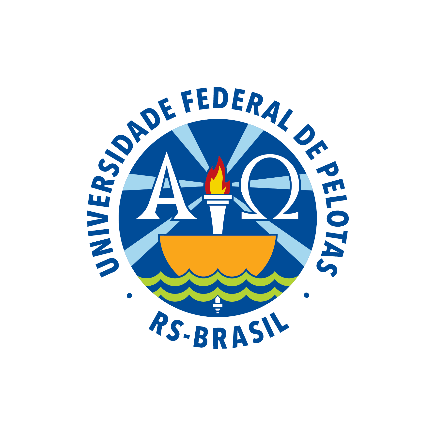 Muito Obrigado!